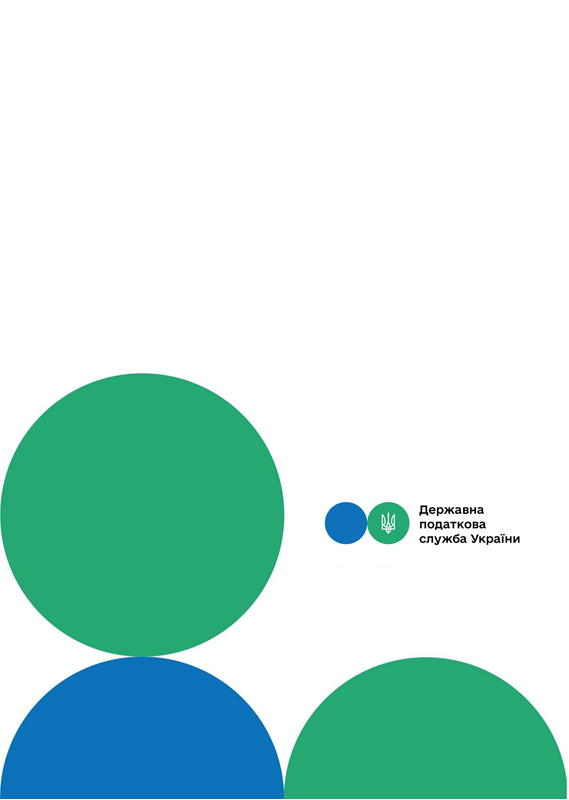 Головне управління ДПС у м. Києві
Друзі, підписуйтеся на офіційні сторінки Державної податкової служби України у соціальних мережах, де ви зможете переглянути новини, актуальні роз'яснення податкових новацій, а також інфографіки, коментарі керівництва та фахівців служби! Буде корисно та цікаво!
Спілкуйтеся з податковою службою дистанційно за допомогою сервісу  «InfoTAX»:
Відновлення обов’язку сплати єдиного податку та ЄСВ для платників єдиного податку І групи
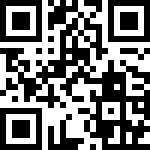 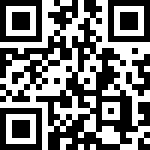 канал ДПС «Telegram»
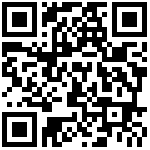 сторінка на «Youtube» каналі ДПС
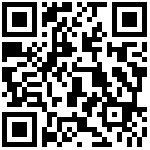 сторінка на ДПС на «Facеbook»
Офіційний веб-портал  Державної податкової  служби України: tax.gov.ua
Інформаційно-довідковий департамент ДПС: 0-800-501-007
Липень 2021
3
нарахування, обчислення та сплати ЄСВ фізичні особи – підприємці, які обрали спрощену систему оподаткування і належать до І групи платників єдиного податку, в частині сум, що підлягали нарахуванню, обчисленню та сплаті такими особами за періоди з 1 по 31 грудня 2020 року, з 1 по 31 січня, з 1 по 28 лютого, з 1 по 31 березня, з 1 по 30 квітня та з 1 по 31 травня 2021 року за себе. 
Довідково: Зміни передбачені Законом України від 04 грудня 2020 року № 1072-ІХ «Про внесення змін до Податкового кодекcу України та інших законів України щодо соціальної підтримки платників податків на період здійснення обмежувальних протиепідемічних заходів, запроваджених з метою запобігання поширенню та території України гострої респіраторної хвороби COVID-19, спричиненої коронавірусом SARS-CoV-2».
Головне управління ДПС у м. Києві звертає увагу, що з 01 червня 2021 року у платників єдиного податку І групи відновився обов'язок сплати єдиного податку та єдиного соціального внеску (далі – ЄСВ). 
Нагадуємо, що відповідно до п. 529 підрозділу 10 розділу XX Податкового кодексу України (далі – ПКУ) платники єдиного податку І групи тимчасово звільнялися від сплати цього податку за грудень 2020 року та січень – травень 2021 року, крім випадків порушення такими платниками встановлених главою 1 розділу XIV ПКУ умов застосування І групи платників єдиного податку.   
Крім того, відповідно до п. 910.1 розділу VIII «Прикінцеві та перехідні положення» Закону України від 08 липня 2010 року № 2464-VІ «Про збір та облік єдиного внеску на загальнообов’язкове державне соціальне страхування» тимчасово звільнялися від
тРАВ
1
2